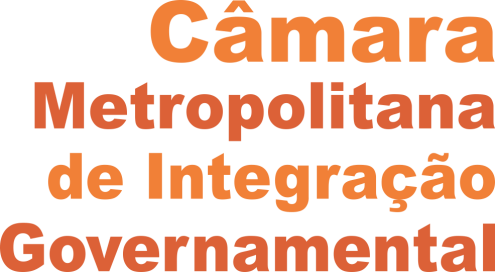 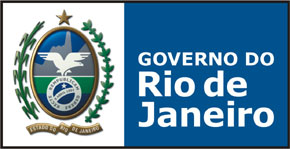 Secretaria de
Estado de Governo
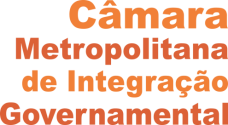 CÂMARA METROPOLITANA DE INTEGRAÇÃO 
GOVERNAMENTAL
Órgão colegiado criado em 11 de agosto de 2014. 

Formado pelos prefeitos e presidido pelo Governador.
Intermediar a cooperação entre os diversos níveis de governo
Apresentar um novo arcabouço legal e institucional
Propor um modelo de governança
CÂMARA  METROPOLITANA
GRUPO EXECUTIVO DE GESTÃO METROPOLITANA
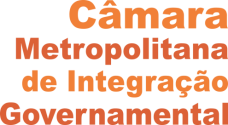 01
02
03
04
Operacionalizar as decisões da Câmara Metropolitana
Coordenar a gestão dos assuntos metropolitanos
GRUPO EXECUTIVO
Desenvolver planos, programas e projetos metropolitanos

Promover a interlocução entre os municípios metropolitanos
AÇÕES METROPOLITANAS
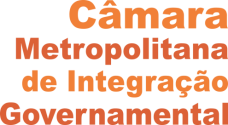 PLANO 
METROPOLITANO
CÂMARA METROPOLITANA  / GRUPO EXECUTIVO
MODELO DE 
GOVERNANÇA
CARTOGRAFIA
SISTEMA DE 
INFORMAÇÕES
PREMISSAS LEGAIS
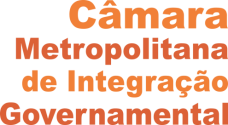 GOVERNANÇA
COMPOSIÇÃO DA REGIÃO
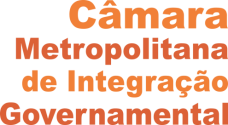 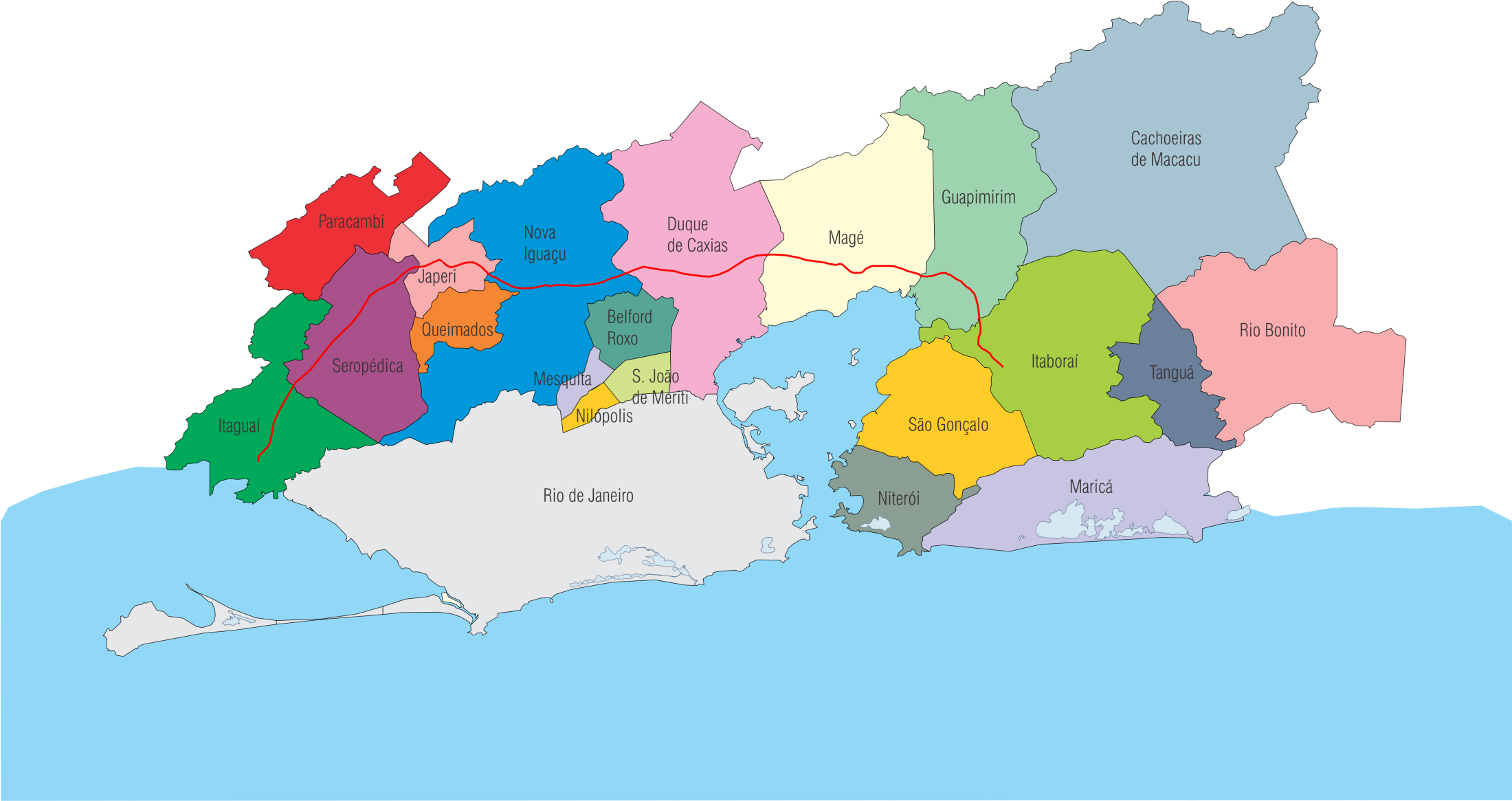 GOVERNANÇA
FUNÇÕES PÚBLICAS METROPOLITANAS
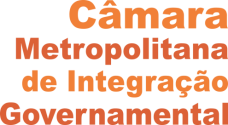 Ordenamento territorial metropolitano
01
02
03
04
05
Saneamento básico, incluindo:  destinação e tratamento dos resíduos sólidos, drenagem e manejo das águas pluviais urbanas
GOVERNANÇA
Mobilidade urbana metropolitana
Enfrentamento dos efeitos adversos da mudança do clima
Serviços de comunicação digital.
ESTRUTURA OPERACIONAL
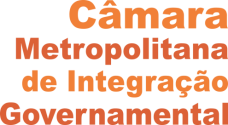 CONSELHO CONSULTIVO DA REGIÃO METROPOLITANA
CONSELHO DELIBERATIVO DA REGIÃO METROPOLITANA
GOVERNANÇA
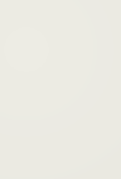 
AGÊNCIA EXECUTIVA DA REGIÃO METROPOLITANA
COMITÊS TÉCNICOS INTERSETORIAIS METROPOLITANOS
OBJETIVOS DO PLANO
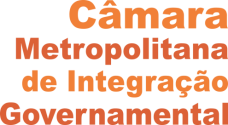 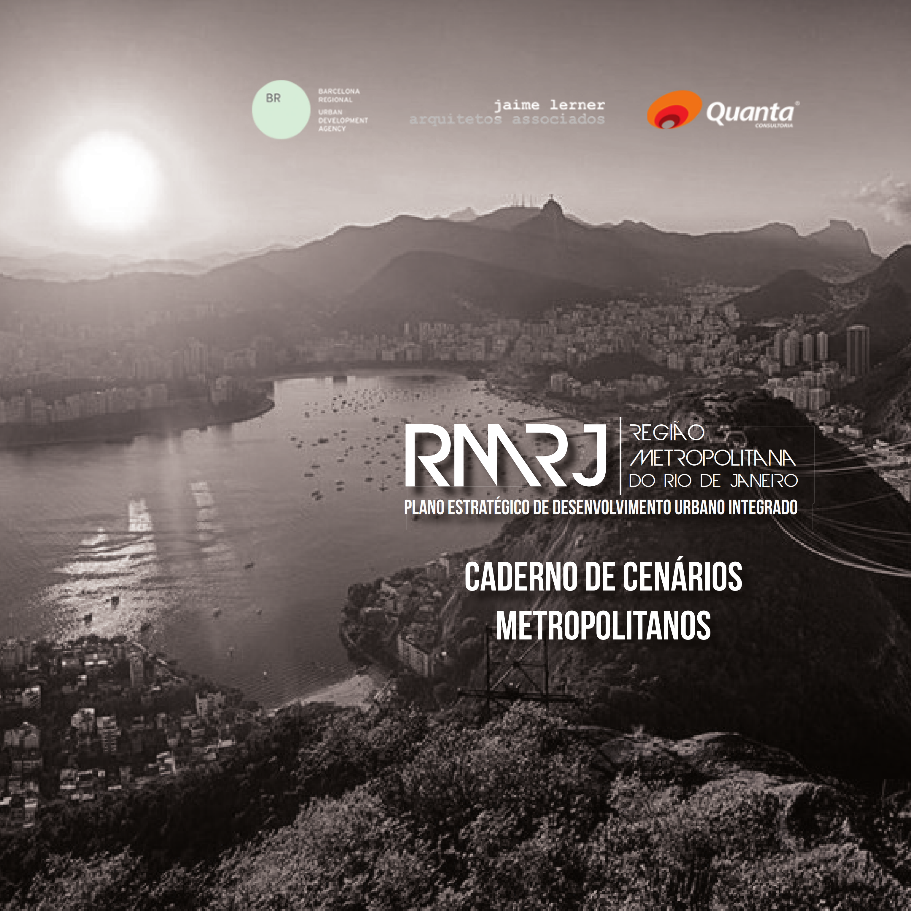 PLANO METROPOLITANO
METODOLOGIA
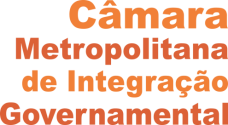 PLANO METROPOLITANO
ESCOPO
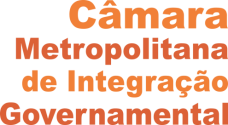 Diagnóstico Síntese e Visão de Futuro
Eixos Estruturantes
Ações de curto, médio e longo prazo.
Identificação dos gargalos e potencialidades para o desenvolvimento metropolitano.

  A Metrópole que queremos.
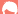 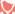 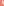 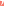 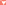 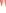 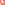 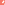 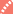 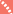 PLANO METROPOLITANO
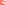 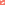 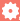 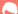 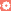 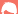 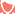 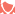 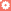 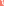 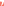 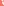 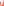 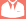 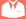 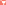 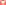 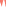 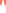 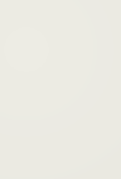 Instrumentos de
implementação
Modelagem
Cenários de expansão econômica e modelagem do espaço metropolitano.
Modelo de Governança, Fundo Metropolitano, Parcerias Público Privadas, Operações Urbanas Metropolitanas, etc.
SIMRIO
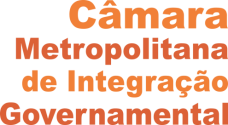 COMPARTILHAMENTO DE INFORMAÇÕES
COMUNICAÇÃO UNIFICADA
SISTEMA DE INFORMAÇÕES METROPOLITANAS
AUMENTO DA PRODUTIVIDADE
TOMADA DE DECISÃO ACELERADA
COMPOSIÇÃO SIMRIO
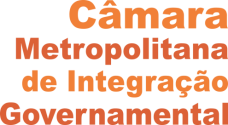 SISTEMA DE GEORREFERENCIAMENTO
SISTEMA DE GESTÃO
SISTEMA DE INFORMAÇÕES METROPOLITANAS
CADASTRO MULTIFINALITÁRIO
CARTOGRAFIA E IMAGEAMENTO
INFRAESTRUTURA DE T.I.
ÁREA
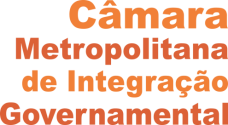 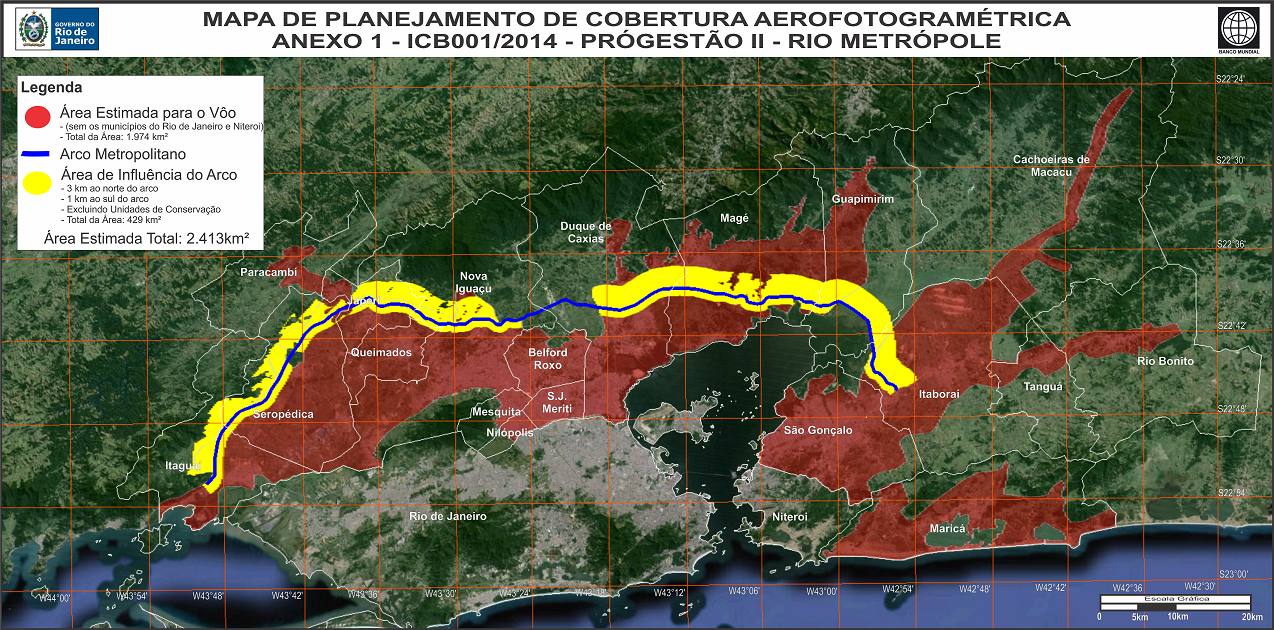 CARTOGRAFIA
1:2.000 das áreas urbanas dos Municípios da Região Metropolitana
1:2.000 do entorno do Arco Metropolitano
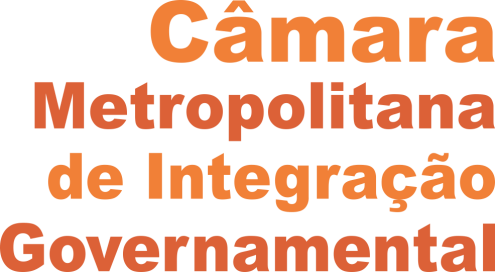 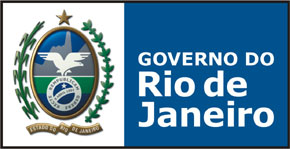 Secretaria de
Estado de Governo